Институт ядерной физики им. Г.И. Будкера Сибирского отделения Российской академии наук
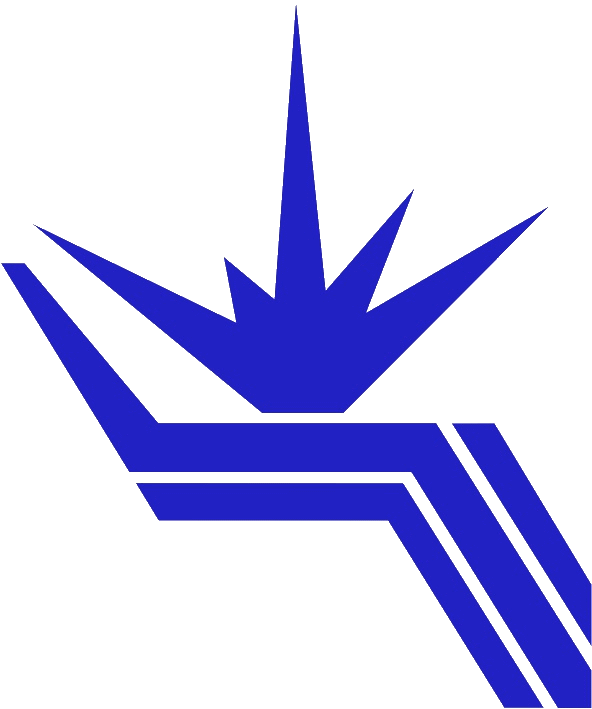 Разработан высокочастотный плазменный эмиттер с охлаждаемым защитным экраном и профилированной керамикой
Авторы: Ю.И. Бельченко, В.А. Воинцев, Д.Ю. Гаврисенко, В.П.Белов, В.А. Капитонов, А.А. Кондаков, А.Л. Санин, О.З. Сотников, Р.А. Финашин, И.В. Шиховцев
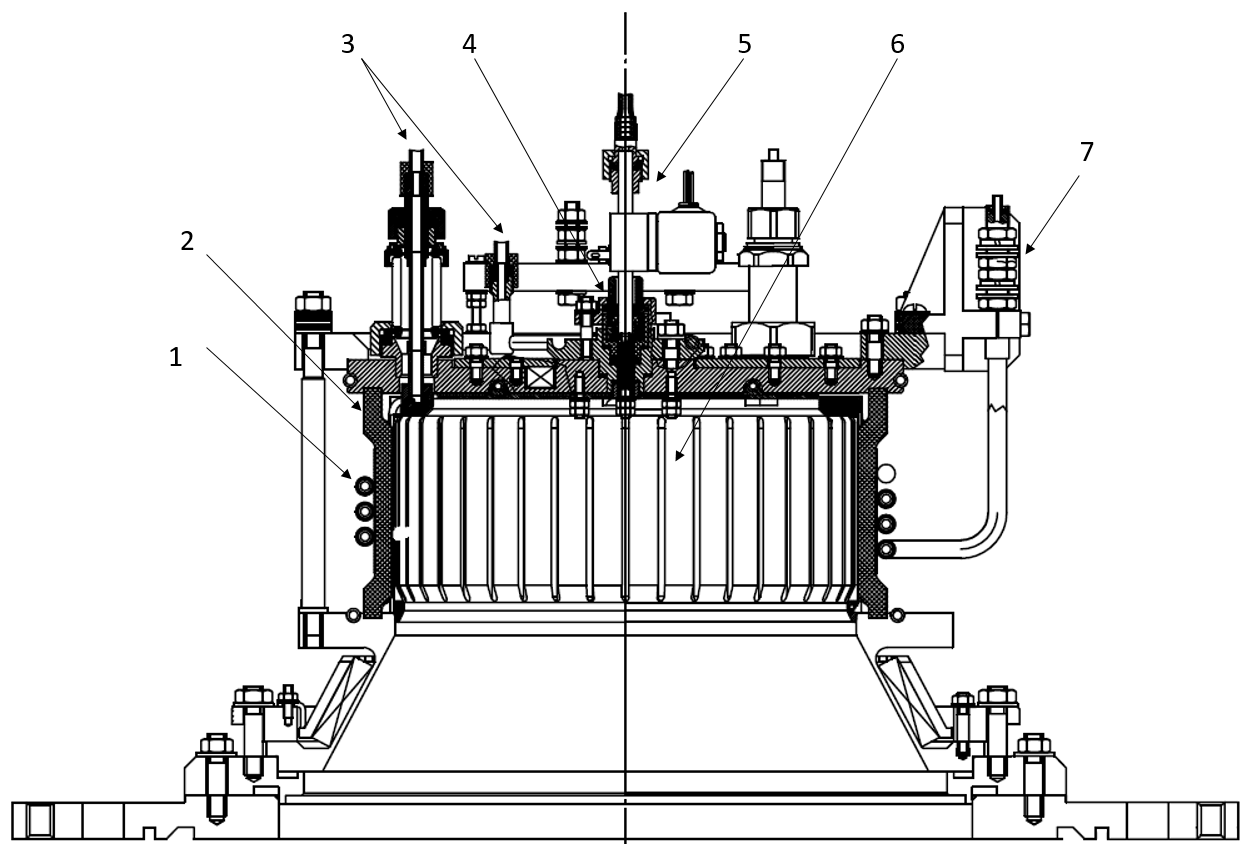 Рис.1. Схема ВЧ драйвера: 1 - антенна; 2 - керамика; 3 - подвод воды; 4 - узел поджига; 5 - напуск газа; 
6 - медный защитный экран; 7 - подводы антенны.
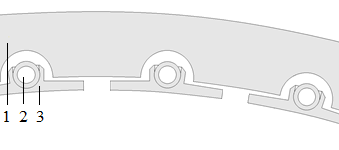 [1]. Аникеева К. И., Воинцев В. А., Гаврисенко Д. Ю., Сотников О. З., Финашин Р. А., Шиховцев И. В., «Разработка и испытания высокочастотного драйвера перезарядного источника отрицательных ионов водорода», Сибирский физический журнал, 2023. Т. 19, № 2, стр. 36-45.
 [2]. Д. Ю. Гаврисенко, И. В. Шиховцев, Ю. И. Бельченко, А. И. Горбовский, А. А. Кондаков, О. З. Сотников, А. Л. Санин, В. А. Воинцев,    Р. А. Финашин, «Сравнительный анализ высокочастотных плазменных драйверов с различными защитными экранами для атомарных инжекторов с многосекундной длительностью импульса», Физика плазмы, 2023, T. 49, № 10, стр. 964-974.
Рис.2. Поперечное сечение стенки профилированной керамической камеры эмиттера 1 с примыкающим к ней защитным экраном 3, охлаждаемым  по каналам 2.